Атака «Дней рождения»
Подготовил: Самойленко Илья
4 курс 9 группа
Базовая атака
Алгоритм
Алгоритм
Среднее время атаки
Среднее время атаки
Вероятностная модель:
Хэш-значения 𝑌 можно интерпретировать как частицы, которые случайно независимо друг от друга размещаются в 𝑁 ячеек. 
Пусть ν — номер первой частицы, которая попадает в уже занятую ячейку. Попадание означает, что ℎ(𝑋) = ℎ(𝑋′) для некоторых случайных 𝑋, 𝑋′ ∈ X. При этом ν — время ожидания коллизии, или время атаки «дней рождения», выраженное в количестве обращений к алгоритму ℎ
Среднее время атаки
Среднее время атаки
Среднее время атаки
Парадокс дней рождения
Название атаки объясняется известным парадоксом дней рождения: в группе, состоящей из 23 или более человек, вероятность совпадения дней рождения (число и месяц) хотя бы у двух людей превышает 50 %
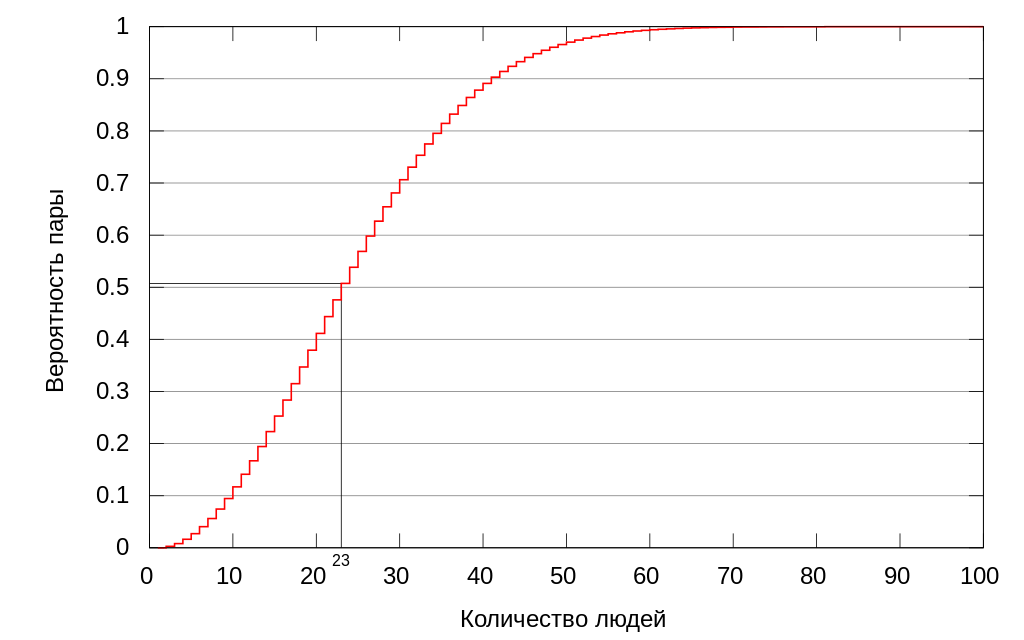 Парадокс дней рождения
Такое утверждение может показаться неочевидным, так как вероятность совпадения дней рождения двух человек с любым днём в году (1/365 = 0.27 %), умноженная на число человек в группе (23), даёт лишь (1/365)×23 = 6.3 %. Это рассуждение неверно, так как число возможных пар (( 23 × 22 )/2 = 253) значительно превышает число человек в группе. Таким образом, утверждение не является парадоксом в строгом научном смысле: логического противоречия в нём нет, а парадокс заключается лишь в различиях между интуитивным восприятием и результатами математического расчёта.
Модифицированная атака
Атака «дней рождения» обладает двумя серьезными недостатками. Во-первых, она имеет низкую криптографическую мотивацию. Действительно, Виктора интересуют коллизионные пары (𝑋, 𝑋′), в которых слово 𝑋 семантически близко к истинному сообщению, а слово 𝑋′ — к поддельному, в то время как атака позволяет найти среди элементов X случайную коллизионную пару. Во-вторых, для атаки требуются большие ресурсы памяти (𝑁 ячеек). 
Известны модернизации атаки «дней рождения», лишенные указанных недостатков. Приведем описание одной из них.
Модифицированная атака
Модифицированная атака
Модифицированная атака
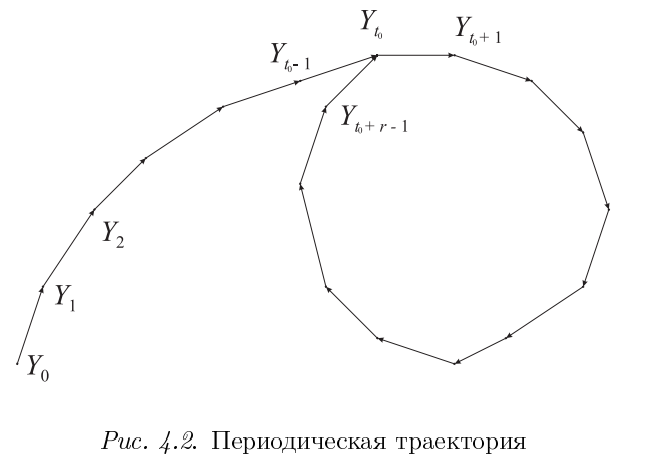 Модифицированная атака
Модифицированная атака
Модифицированная атака
Модифицированная атака
Алгоритм Брента
Алгоритм Брента
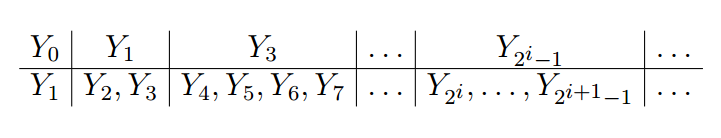 Спасибо за просмотр